Русский язык,3 класс, 
3 четверть
Тема:«Винительный падеж»
Сквозная тема
«Искусство»

Презентацию подготовила учитель начальных классов:
Ваннер Т.В.
КГУ «ОШ № 10 г. Балхаш»
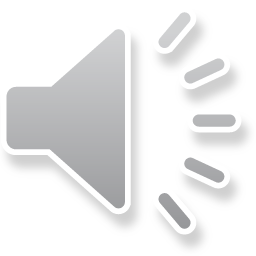 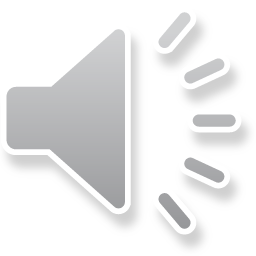 Позитивный настрой (повторите хором)
Великие предметы искусства только потому и велики, что они доступны и понятны всем.
Целеполагание.  
- Определите падеж каждого слова.
-Поставьте все слова в ВИНИТЕЛЬНЫЙ падеж.




-Поставь перед собой цель.
Цель: познакомиться с винительным падежом имен существительных.
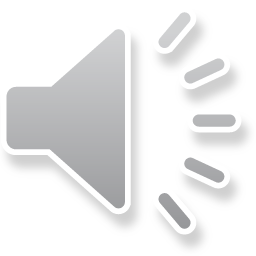 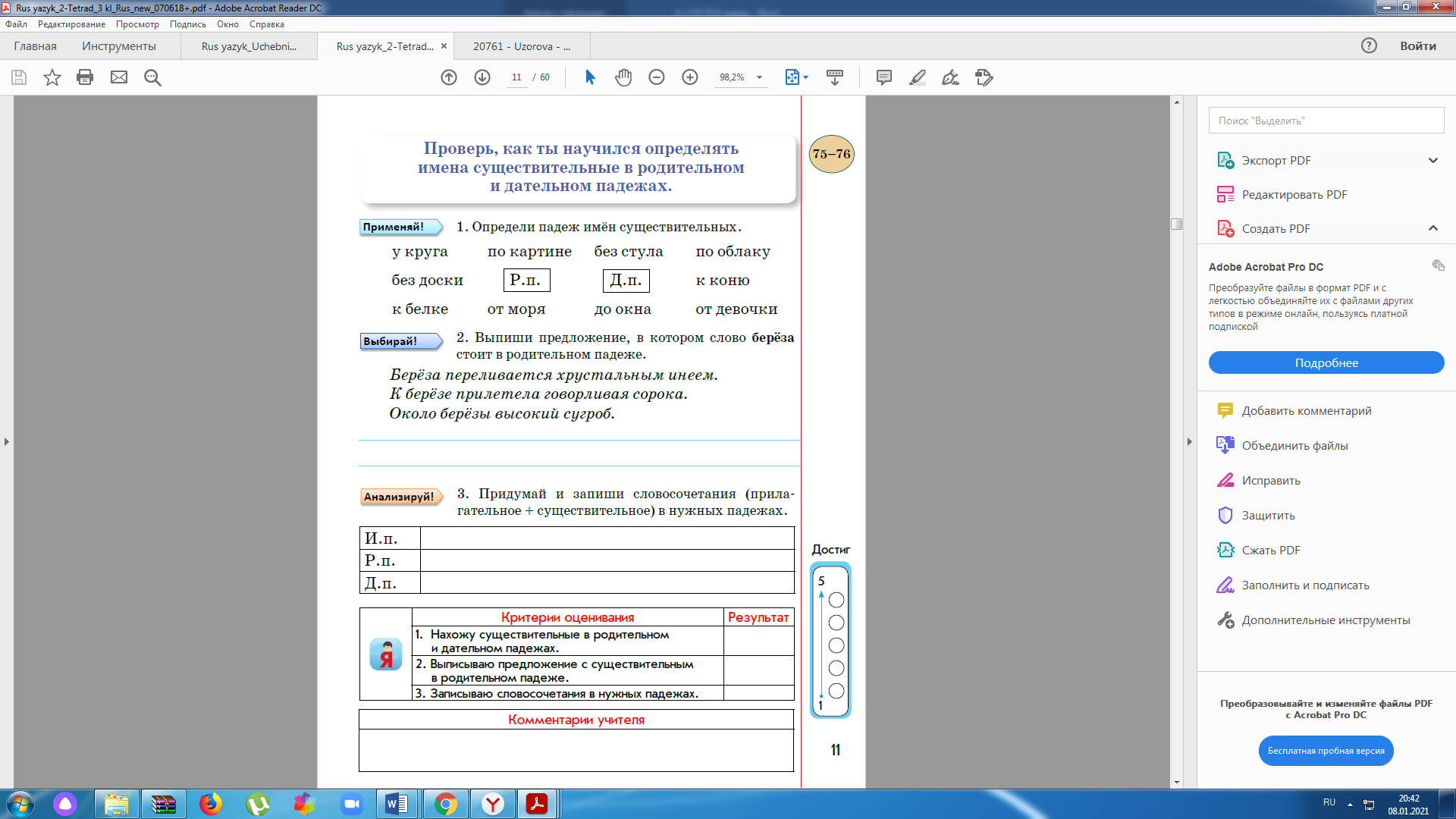 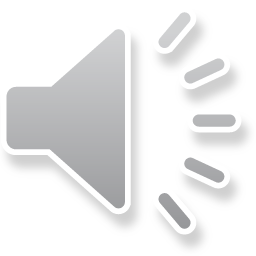 Работа в тетради
Запишите дату. 
Классная работа.
Каллиграфическая минутка.
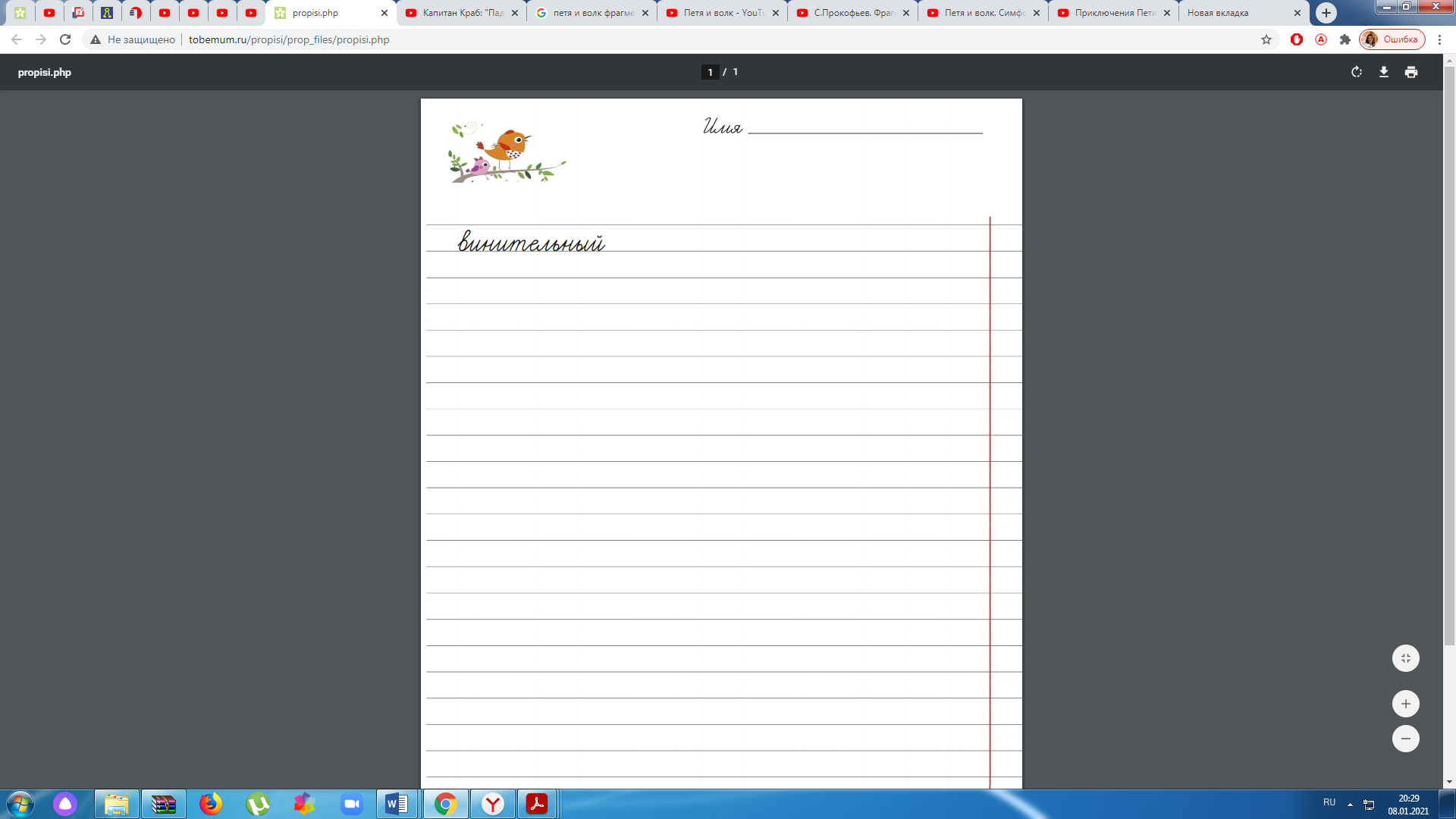 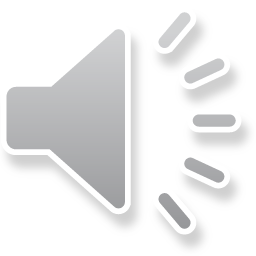 Винительный падеж
Кого? Что ?
Прочитай словосочетания. Определите падеж имен сущ. 
   перешёл через дорогу,
 написал про победу,
 сел за стол.
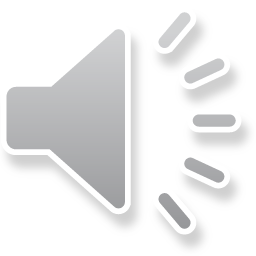 Работа над новым материалом
с 36 №7 Определите  падеж, используя прием подстановки женского рода.
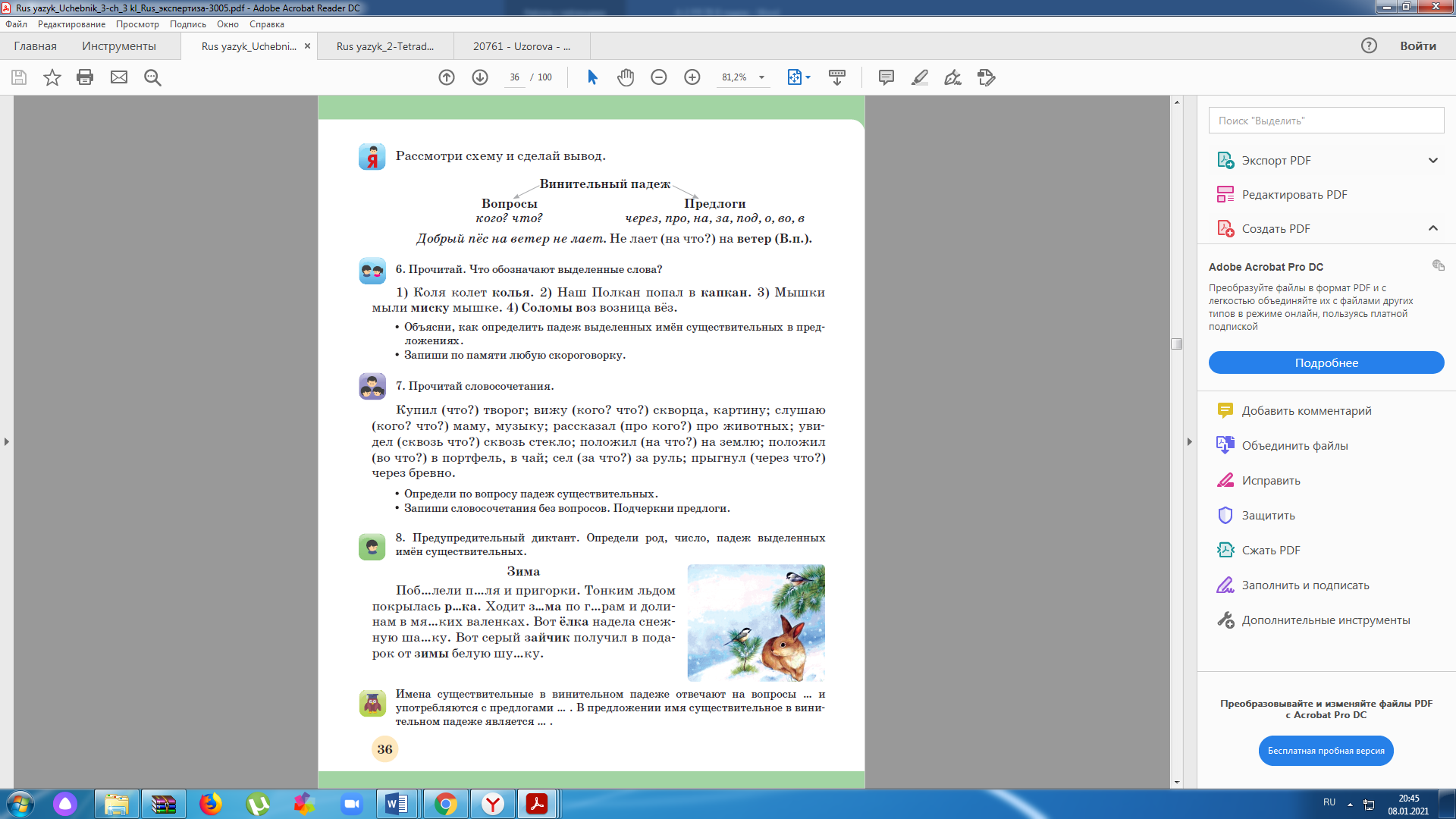 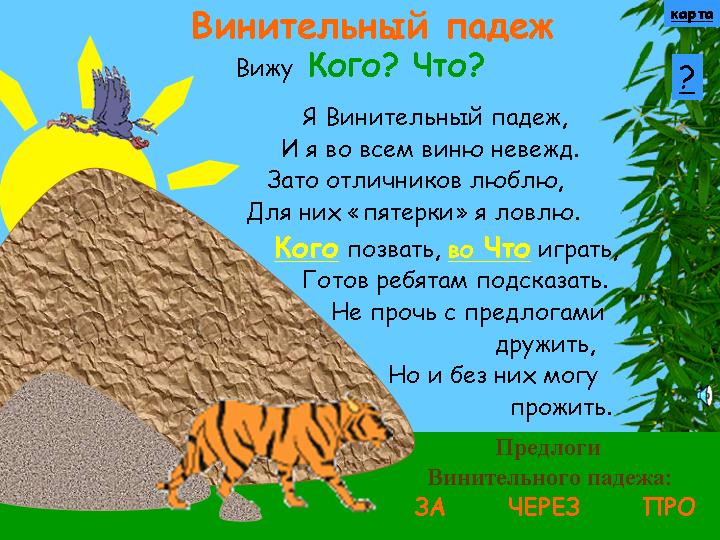 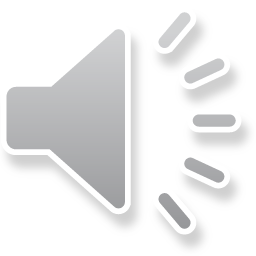 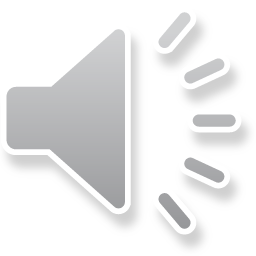 Закончи фразу
 Имя существительное в В. п. отвечает на вопросы___________
Имя сущ. в В.п.  употребляется с предлогами  ______________
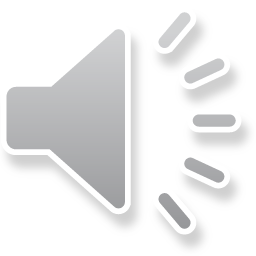 Как распознать родительный и винительный падежи?
Опорные слова:
   нет                   вижу
Кого?                  Кого?
Р.п.                                                                            В п.
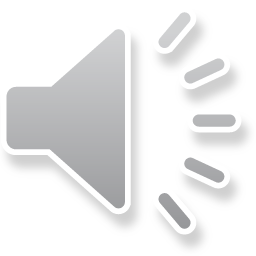 ФО  с 36 №8 Диктант
-Запишите под диктовку.
Зима.
Побелели поля и пригорки. Тонким льдом покрылась река. Ходит зима по горам и долинам в мягких валенках. Вот елка надела снежную шапку. Вот серый зайчик получил в подарок от зимы белую шубку.


КО: пишет текст под диктовкуДескрипторы:1 Верно записал предложения.
2 Не допустил орфографических ошибок.
3 Писал каллиграфически верно.
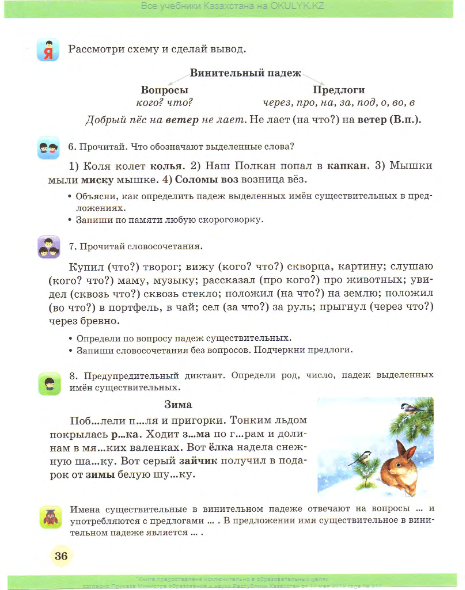 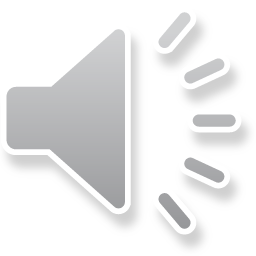 Итог урока:
На уроке я узнал…..
Я научился …..
Мне было трудно…. 
Мне было легко….
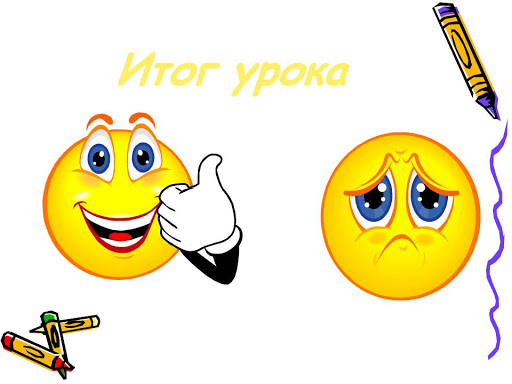 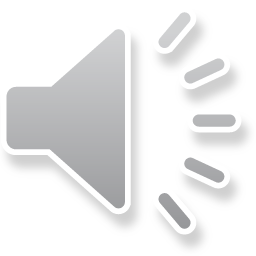 Спасибо за работу 
Д/З с 36  №6 ,
повторить правила, выучить падежи с вопросами